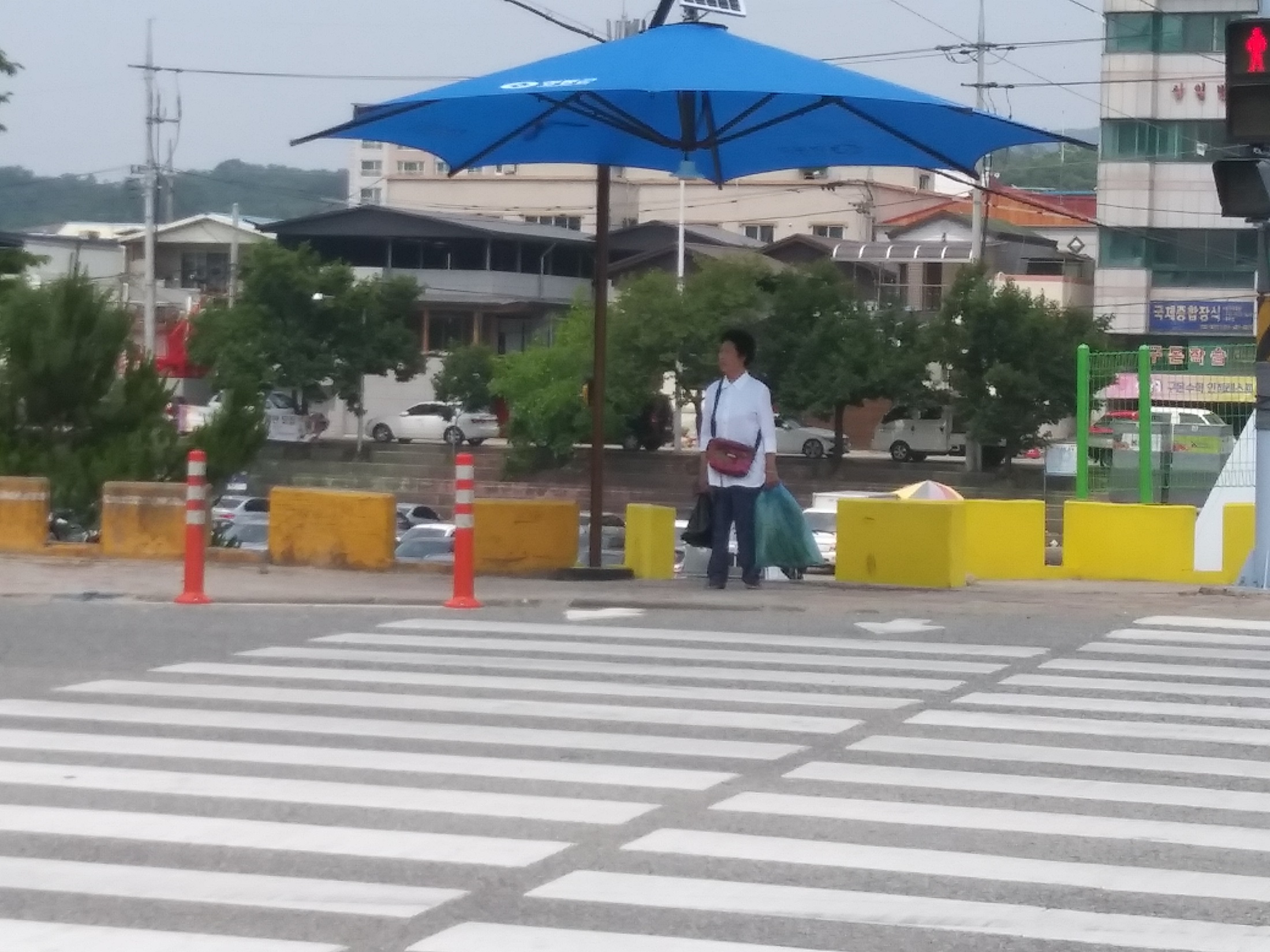 9-1. 당직근무자 재난상황관리 교육 
7.3.(수) 16:00 / 재난종합상황실 / 7월 일직·당직근무자 
긴급재난문자  및 재난상황보고서  작성방법
9-2. 상반기 재난안전 특별교부세 지원사업 점검 
7.4.(목) / 충북도청 / 특교세 담당자 및 사업담당자
특교세 지원 사업의 예산집행 추진상황 점검
9-3. 2019년 2차 사회재난 복구지원 교육 참석
7.12.(금) 14:00 / 도청 재난상황실 / 사회재난 담당자 
대규모 사회재난 피해상황  NDMS입력
9-4. 우기철대비 재해예방사업 현장점검
7.1.(월)~5.(금) / 안전관리과장 외 7명
마산 재해위험지구 정비사업 외 7지구
9-5. 정기 안전점검의 날 캠페인
7.19.(금) 10:00~ / 전통시장  일원 / 30명
불법 주정차  4개 구역 집중홍보  및  물놀이 사고예방 홍보
9-6. 농촌마을 안전용 CCTV 설치공사 발주 
7월중/ 황간면 43개 자연마을
군수님 공약사업인  농촌마을 안전용 CCTV 설치공사 발주
9-7. 학교 CCTV 설치 및 통합관제센터 연계 공사 발주
7월중 / 관내 12개 중·고교 
군수님 공약사업인 학교 CCTV 설치 및 통합관제센터 연계
    공사 발주
9-8. 소하천정비사업 및 유지관리 사업 추진
9-9. 재해위험지구 정비사업 추진
▣ 이달의 중점 홍보 사항
폭염대비 안전관리 대책기간 / 홈페이지